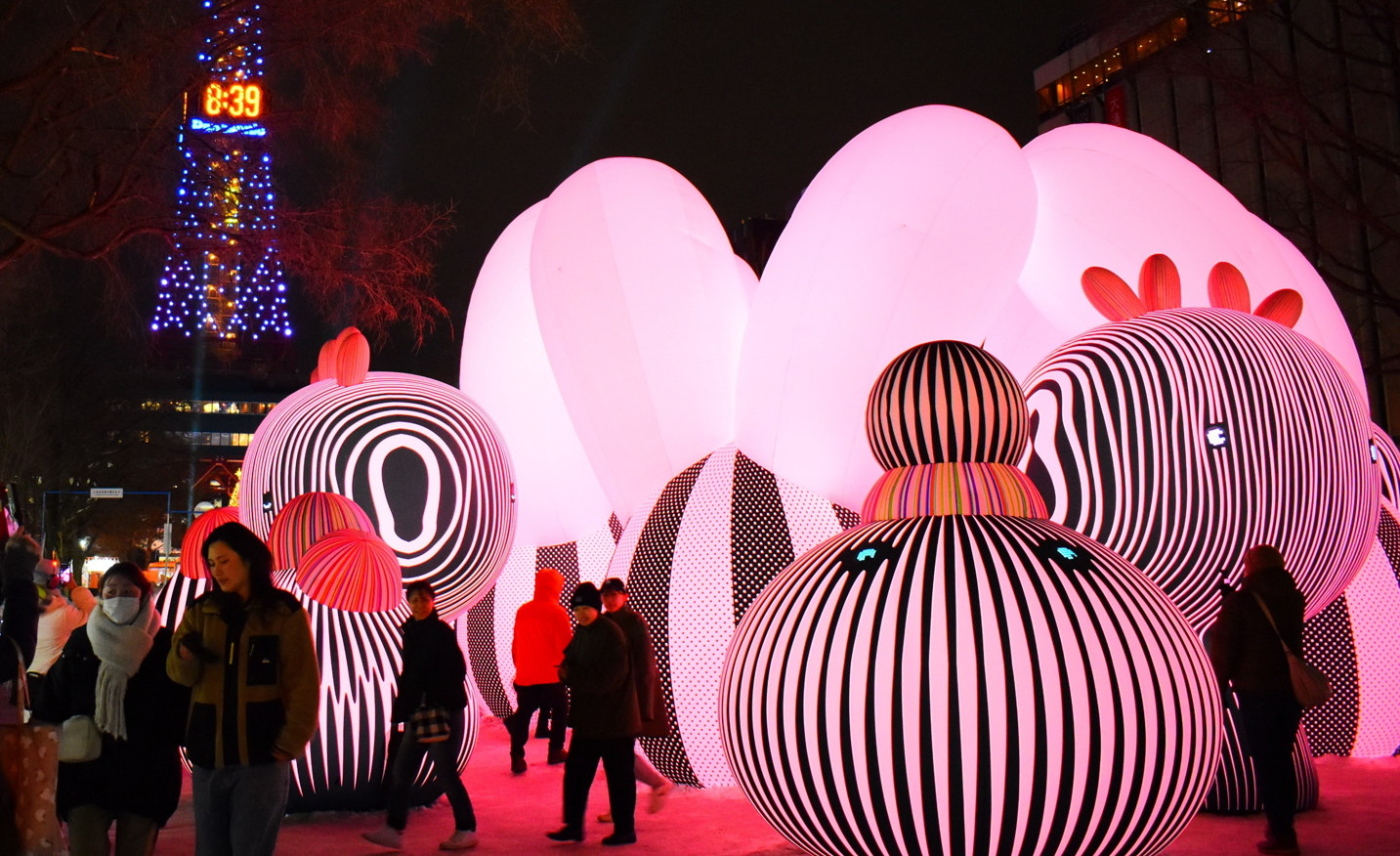 冬のウォーカブルシティ推進の取組　　　　　　　　　　　　　　　　　　　　札幌市長　秋元　克広
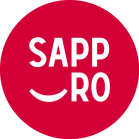 [Speaker Notes: ●札幌市長の秋元克広です。

●私からは、札幌市における冬のウォーカブルシティ推進の取組について、ご紹介いたします。

●「ウォーカブル」とは、英語でwalk（歩く）とable（できる）を組み合わせた造語であり、札幌市では「居心地が良く、歩きたくなる」という意味で都市政策の重要な方向性として推進をしております。]
札幌市の概況
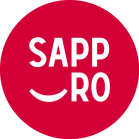 - 拡大図（札幌市） -
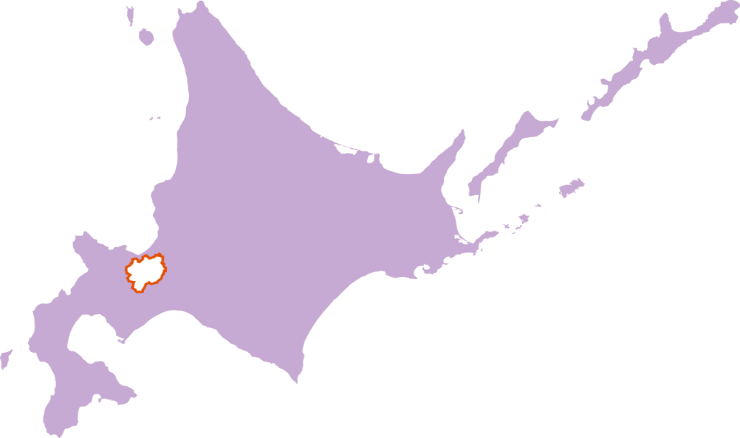 - 広域図（北海道） -
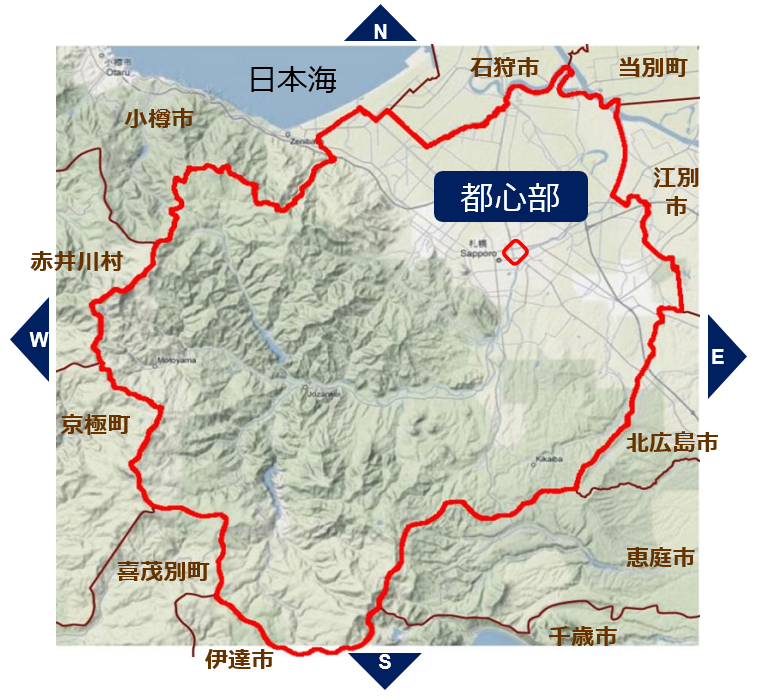 １
札幌市
■面積	1,121k㎡
　           　※市域の6割が森林
■人口	1,968,326人(2024年11月1日)
■気温	平年10.0℃
	　　　 最高34.3℃、最低-14.9℃
　　　　			          　(2020年)
■年間降雪量　平年479cm
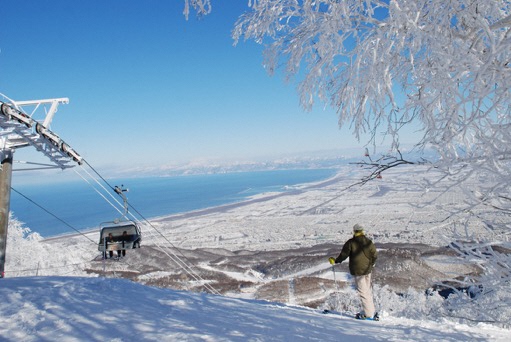 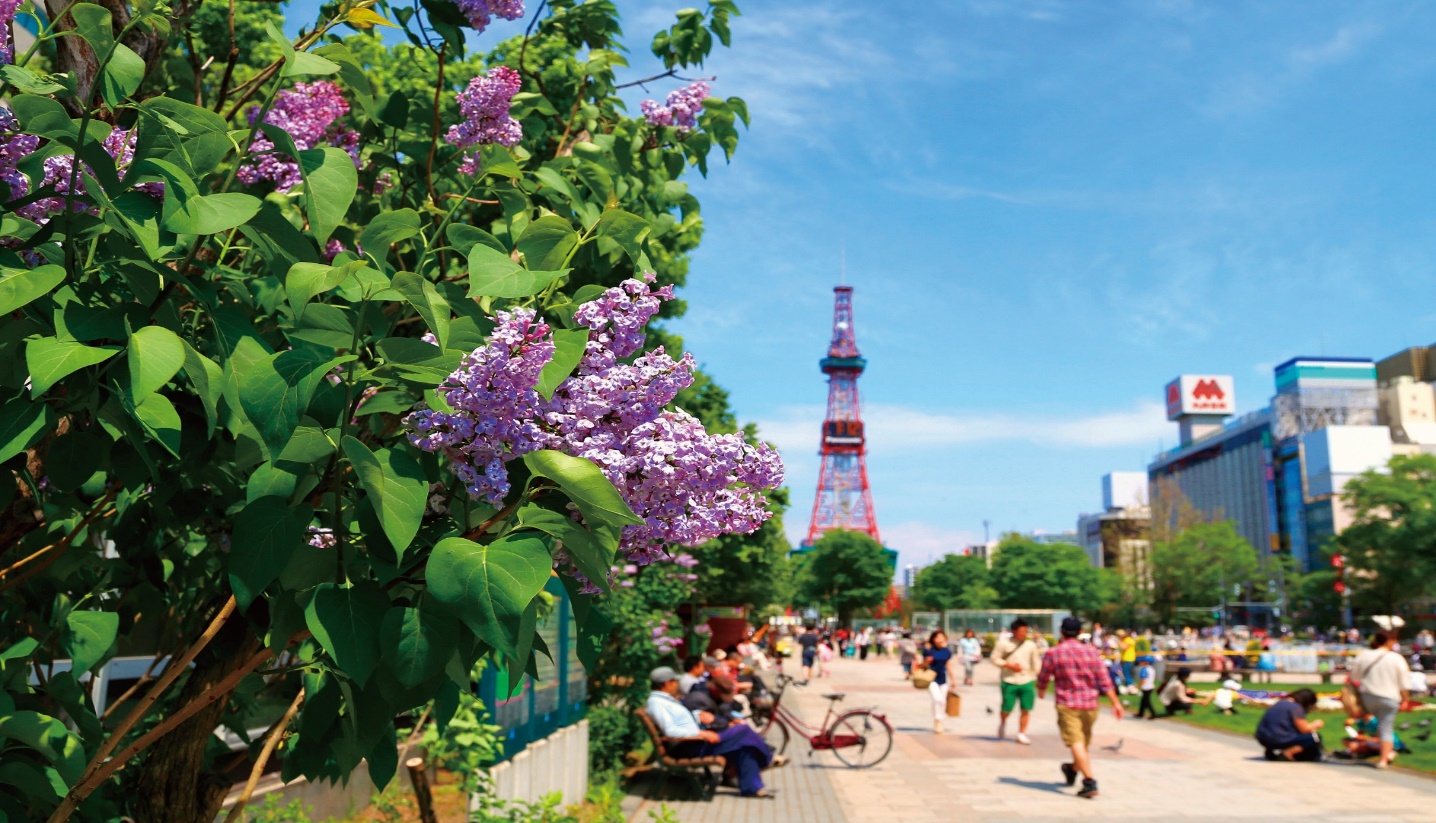 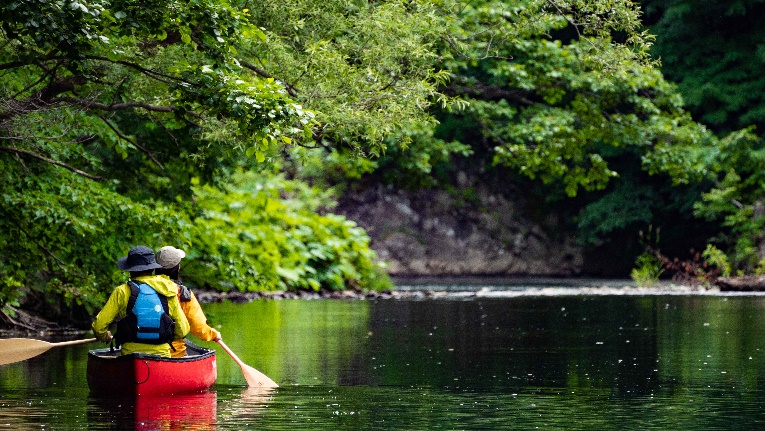 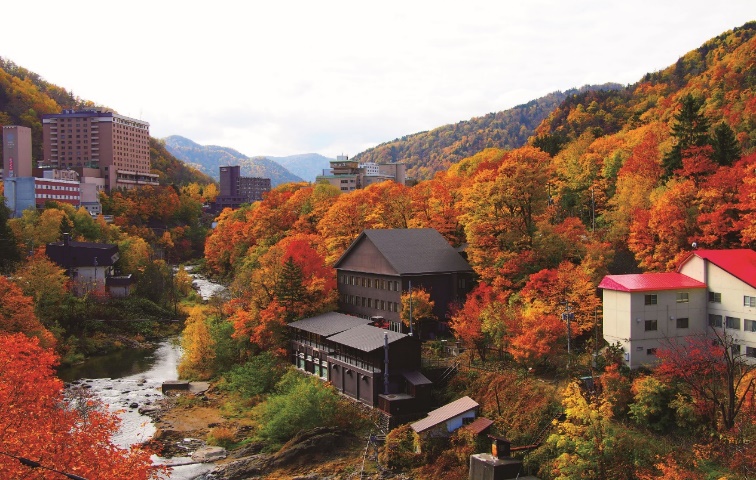 1
[Speaker Notes: ●はじめに札幌市の概況についてご説明します。

●札幌市は、北海道の道庁所在地であり、約197万人という日本で５番目の人口を有する都市です。

●その一方で、市域の約６割が森林となっており、都市と自然が共存する、日本の中でも特徴的な都市です。

●さらに、札幌市はその”明瞭な四季”や、”公共交通の発達”を理由に、約９割の市民が「札幌を好き」と回答する、非常に市民愛着度の高い都市です。]
札幌市の厳しい気候条件
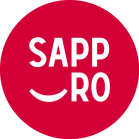 ２
年間約5mの雪が降る人口100万人以上の都市は世界で札幌市のみ
市民の冬期外出率は秋期と比較して約16％減少し、健康面においても大きな課題に
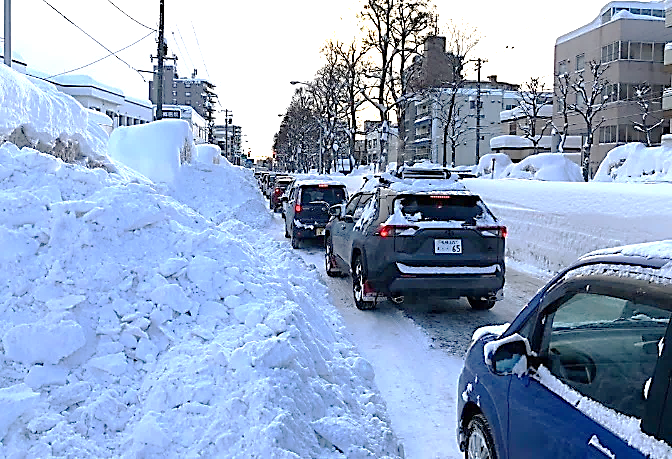 【札幌市】
（人口：約197万人）
降雪量：479cm
【ロシア】サンクトペテルブルグ
（人口：約499万人）
降雪量：297cm
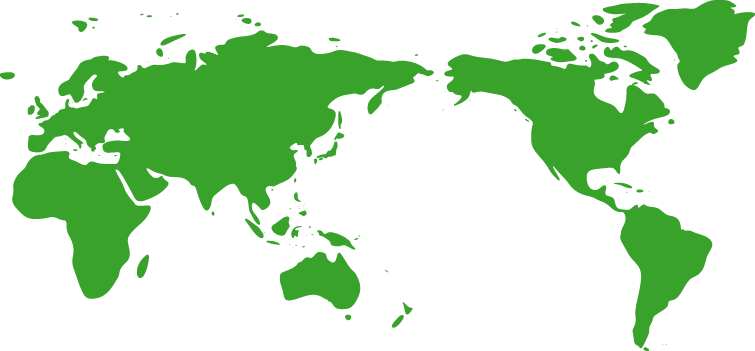 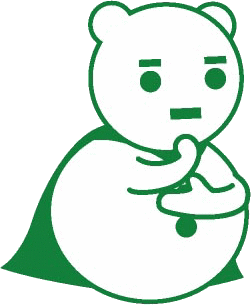 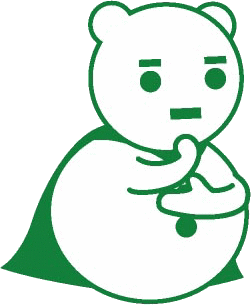 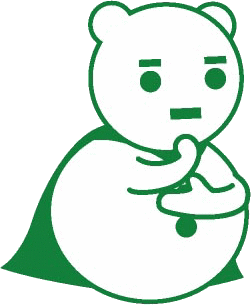 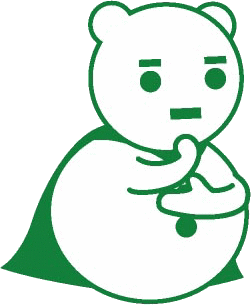 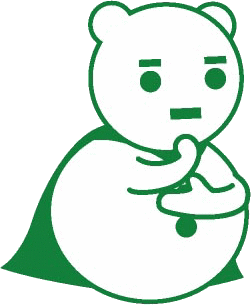 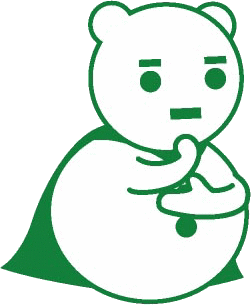 - 除雪により道幅が狭くなった道路 -
【カナダ】モントリオール
　（人口：約182万人）
降雪量：215cm
【ドイツ】ミュンヘン
（人口：約147万人）
降雪量：100cm
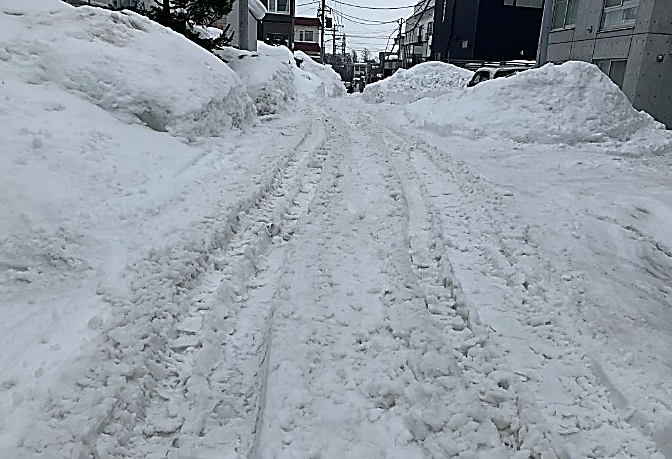 【オーストリア】ウィーン
　　（人口：約190万人）
降雪量：172cm
【中国】瀋陽
（人口：約530万人）
降雪量：49cm
※札幌市の降雪量は、気象台（札幌）の平年値
　 世界各都市の降雪量は、昭和63年の調査値
　 人口は総務省統計局「世界の統計　2022」　　より
- 圧雪によりザクザク路面化した道路 -
２
[Speaker Notes: ●つぎに、札幌市の厳しい気候条件についてご説明します。

●札幌市は、世界的に見ても稀な豪雪都市であり、年間降雪量は約５ｍに及びます。この規模の雪が降る人口100万人以上の都市は世界で札幌市のみです。

●札幌市は一晩に約5200kmを除雪できる体制を整えていますが、時間とともに激しく変化する気象状況により、右側の写真のように道幅が狭くなったり、ザクザク路面化してしまうこともあります。

●また、札幌市民の冬期間の外出率は秋期と比較して約16％減少することから、運動不足につながるなど健康面においても大きな課題となっております。]
民間開発事業と連携したウォーカブル空間の確保
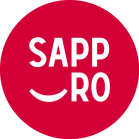 都市計画マスタープランに掲げる都市づくりの理念「S・M・I・L・Es」に沿った取組を誘導
「質の高いオープンスペース」や「地上・地下の重層的な回遊ネットワーク」などを推進
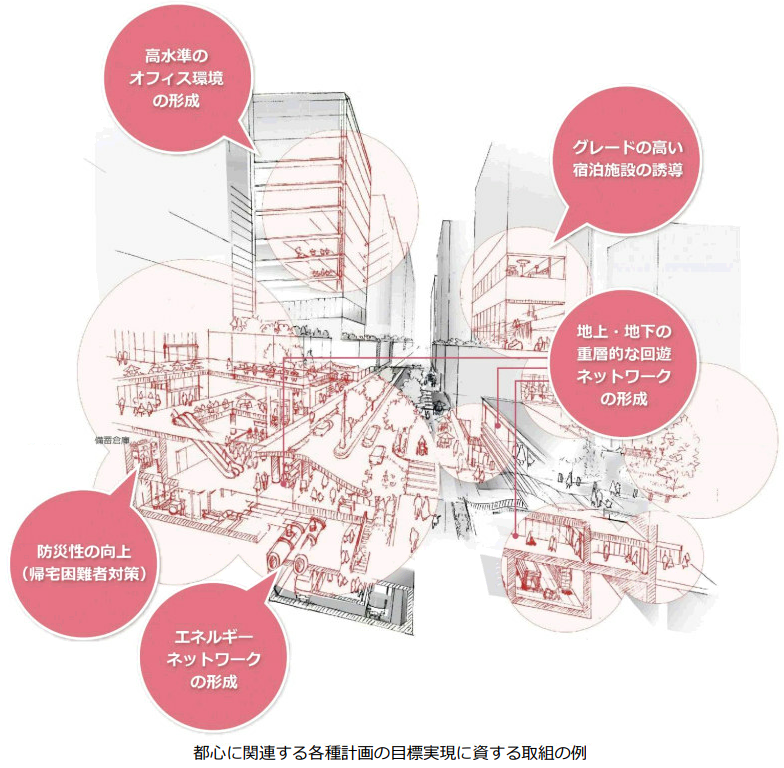 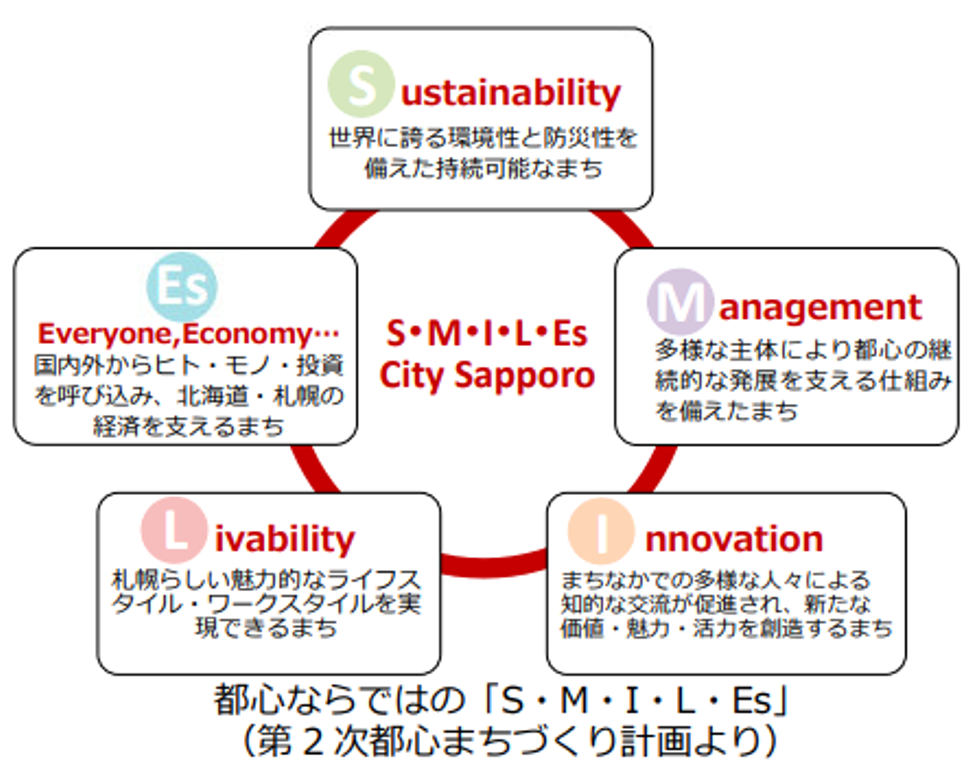 ※出典「都心における開発誘導方針（札幌市）」：
　 https://www.city.sapporo.jp/keikaku/documents/yuudouhoushin_annai_2407.pdf
３
[Speaker Notes: ●札幌市におけるウォーカブルシティ推進の取組として、特に都心部においては民間開発事業と連携したウォーカブル空間の確保を進めております。

●サスティナビリティやエコノミーなど、都市計画マスタープランにおける都市づくりの理念に沿った取組、具体的には「質の高いオープンスペース」や「敷地外のまちづくり貢献」、

　また「地上・地下の重層的な回遊ネットワークの形成」などの取組に対して、容積率などの緩和を行うことでウォーカブルなまちづくりへの開発誘導を推進しております。]
都心部における事例「北３条広場」
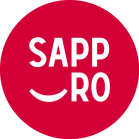 ■現場写真（整備前後）
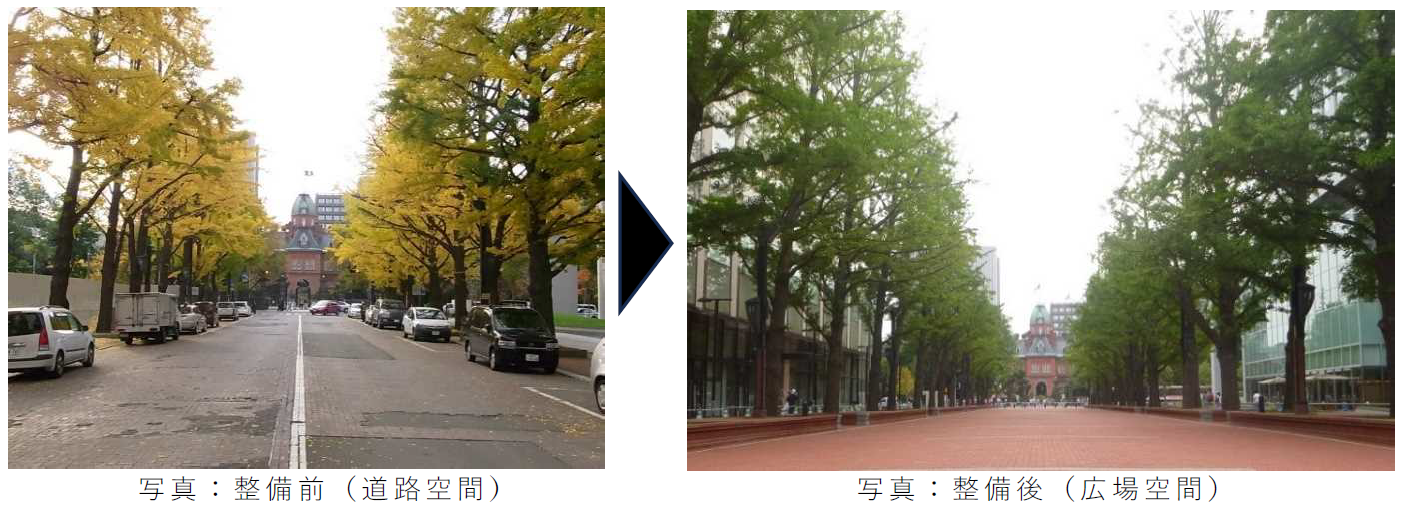 ６
- 整備前（道路空間）-
- 整備後（広場空間）-
■活用事例
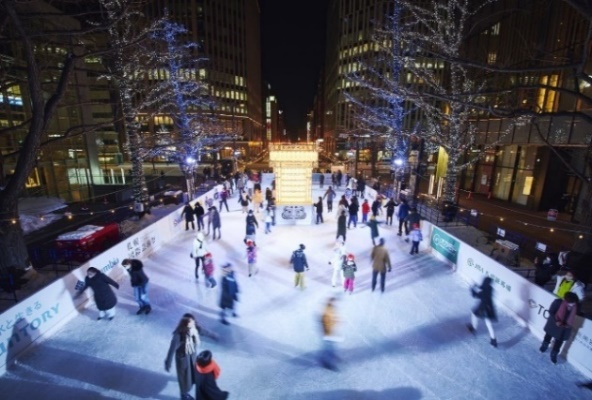 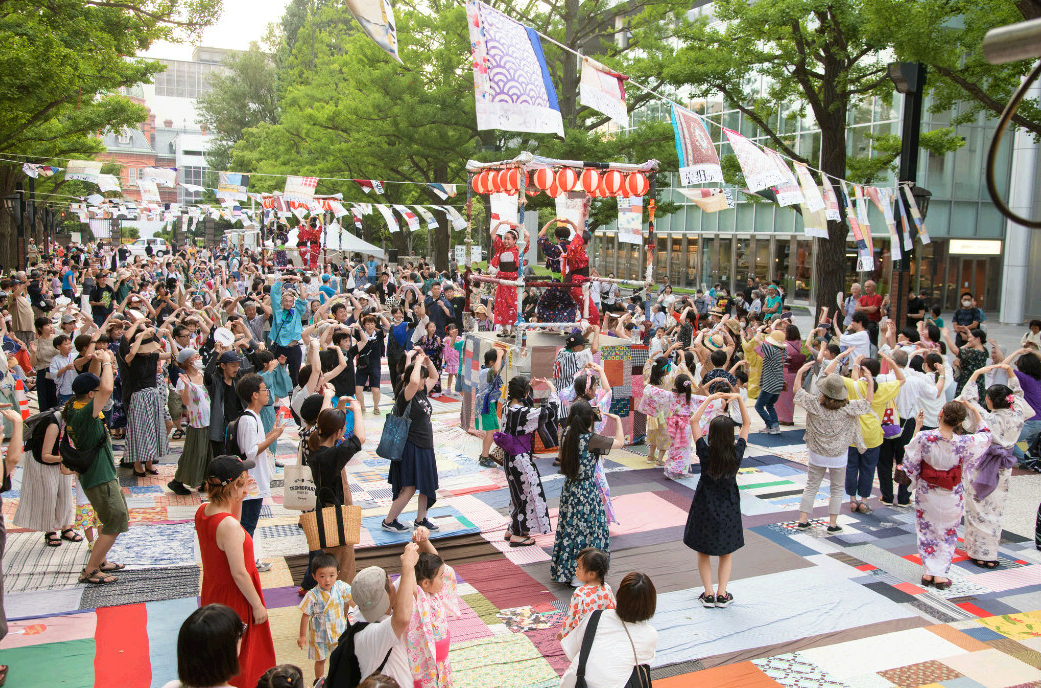 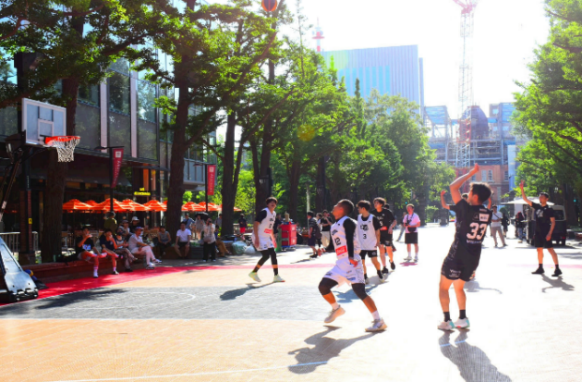 ４
- SMILE RINK SAPPORO -
- ３×３フェスティバル -
- さっぽろ八月祭 -
[Speaker Notes: ●都心部における事例として、北３条広場をご紹介します。

●北３条広場は隣接地の再開発に伴う公共貢献により、広場として整備され、左側の車道空間から、右側の歩行者空間に生まれ変わりました。

●下の３枚の活用事例写真のように、休日を中心に様々なイベントが開催されており、左下の写真のように夏にはお祭りの開催や３×３（スリーオンスリー）のバスケットボールコートが設置されるほか、

　冬期間にはスケートリンクが設置されるなど活用が進んでおります。]
都心部における事例「札幌駅前通地下歩行空間」
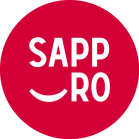 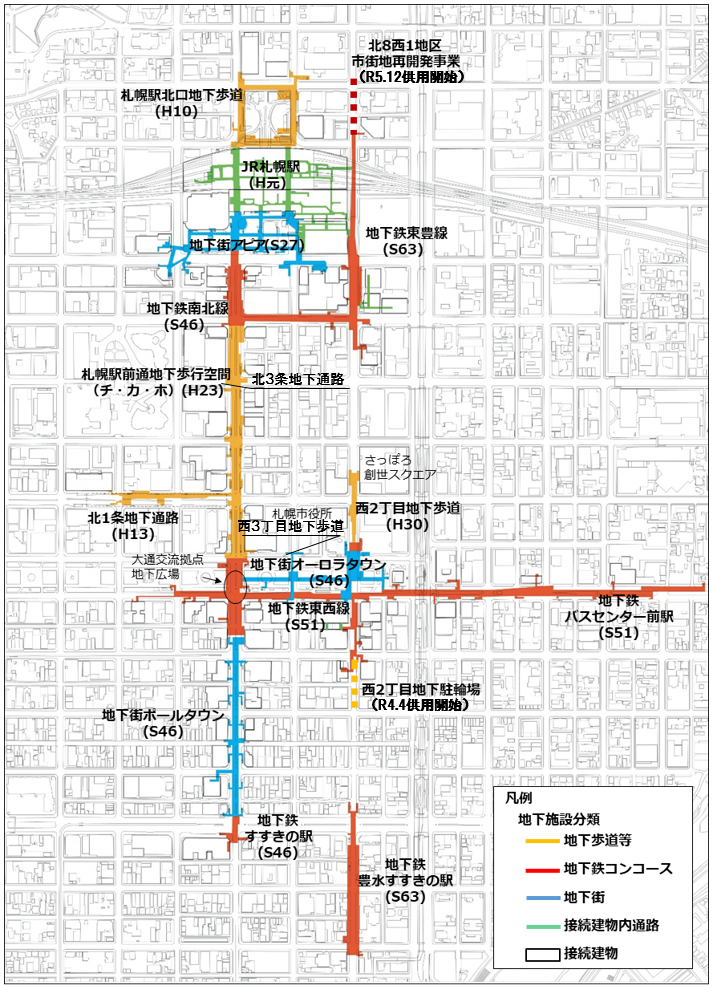 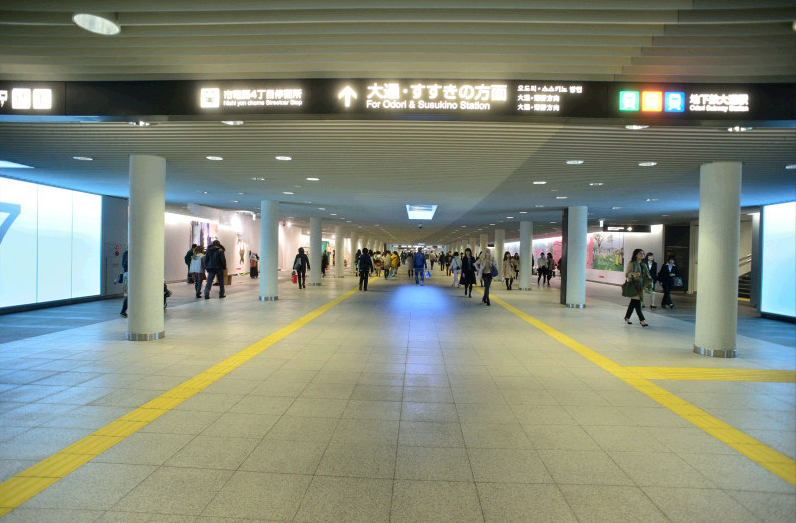 ５
約520m
- 札幌駅前通地下歩行空間-
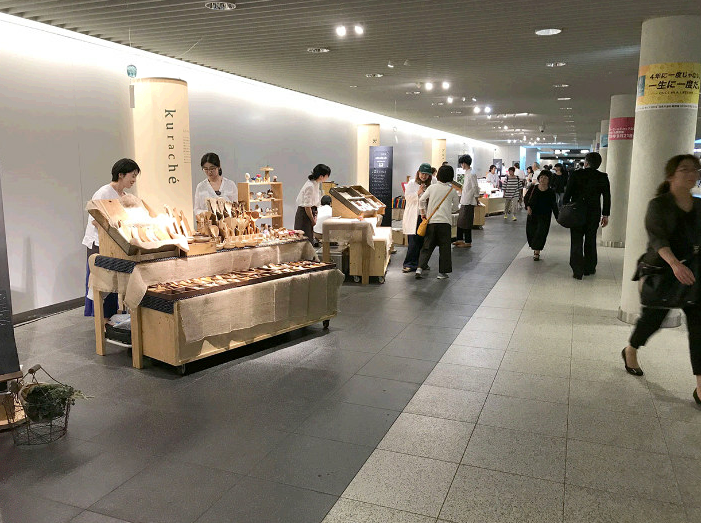 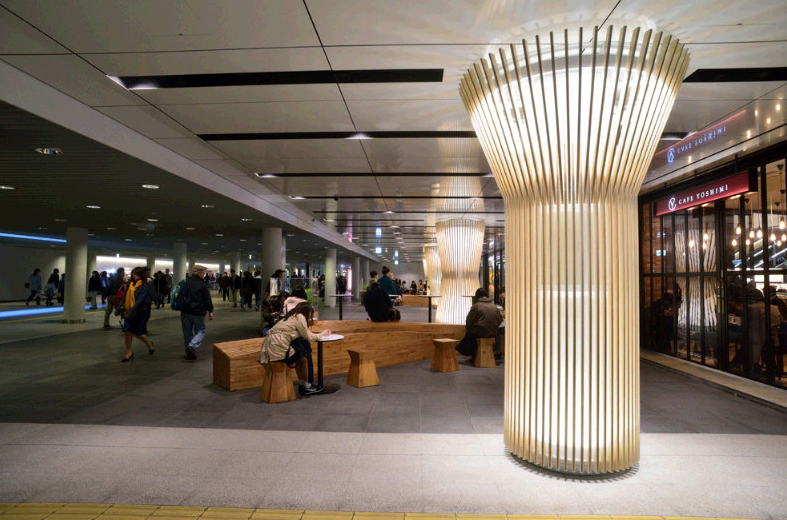 ５
- イベント活用 -
- 沿道ビル接続 -
- 地下歩行ネットワーク現況図 -
[Speaker Notes: ●つぎに、札幌都心部の冬のウォーカブルを支える地下ネットワークについてご説明します。

●札幌市では、右側の図のように季節や天候を問わずに安心して移動できる地下歩行ネットワークを整備しております。

●特に、JR札幌駅と商業の中心である大通駅をつなぐ札幌駅前通地下歩行空間は、開通10年後の調査では地上・地下の歩行者交通量が約2.4 倍の９万人に増加し、沿道地価が約2.2 倍になりました。

●このほかにも再開発に伴う沿道ビル接続による賑わい空間創出や、北海道胆振東部地震では一時避難施設の役割を果たすなど、多様な効果を発揮しております。]
都心部における事例「COCONO SUSUKINO」
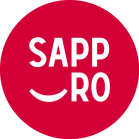 ススキノエリアの中心部にCOCONO SUSUKINOが2023年９月開業
冬でも安全に公共交通が利用できるように誰でも利用可能なバス待合空間を整備
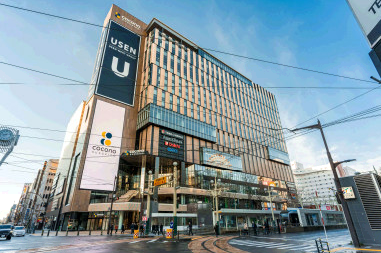 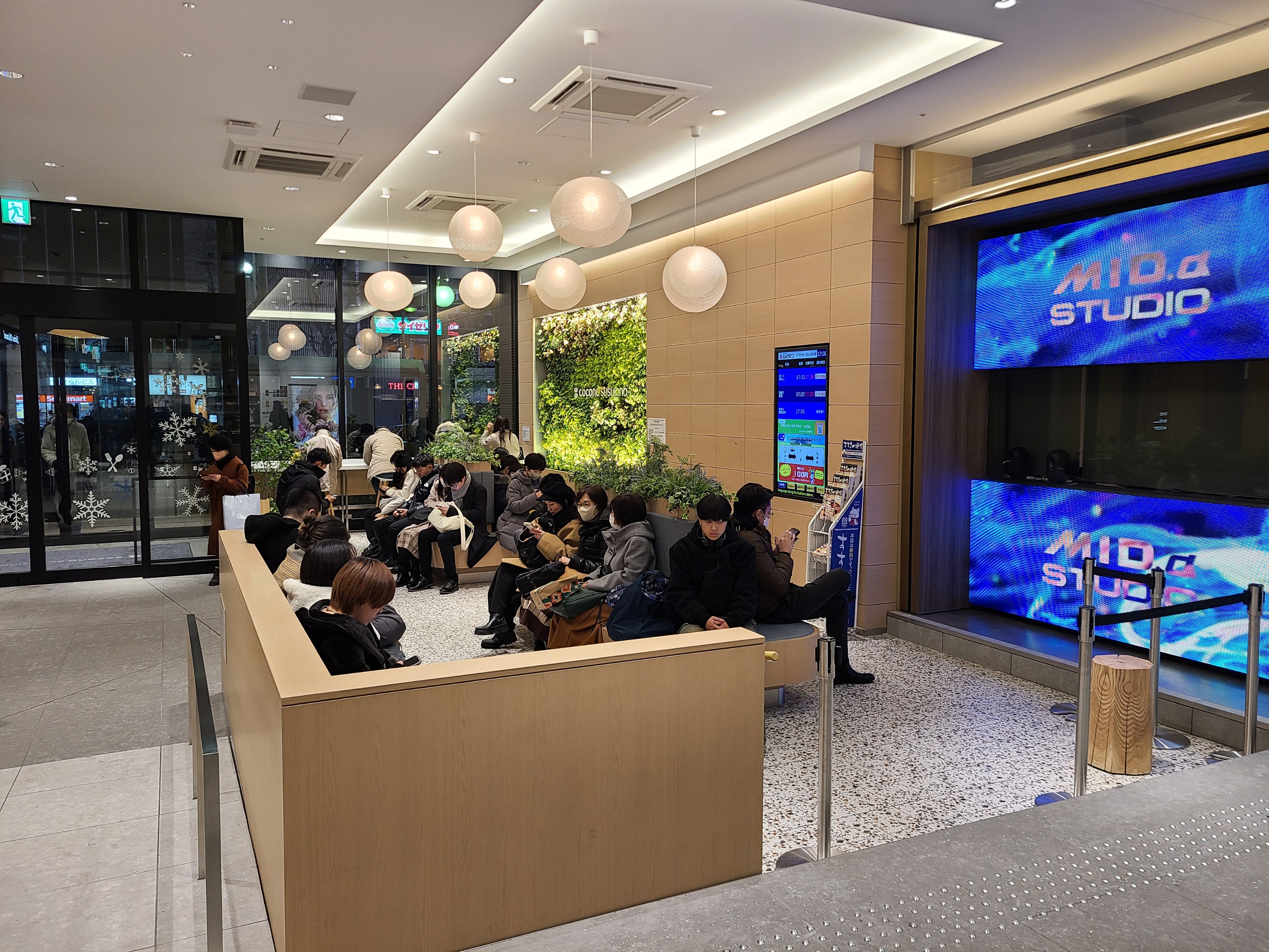 - COCONO SUSUKINO（複合商業施設） -
- 再開発ビル内に整備したバス待合空間 -
６
[Speaker Notes: ●こちらはススキノエリアの中心部に昨年開業したCOCONO SUSUKINO（ココノ ススキノ）です。

●再開発ビル前にはバス停がありますが、これまでは冬期間、気温が氷点下にも及ぶなか、屋外でバスを待つ必要がありました。

●今回の再開発事業によって、誰もが使用できるバス待合空間をビル内に整備することで、この課題に対応することができました。]
札幌市ウォーカブルビジョン策定に向けて
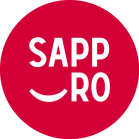 2022年に札幌市の総合計画である「第２次札幌市まちづくり戦略ビジョン」を策定
重要施策の一つとして「ウォーカブルシティの推進」を掲げている
３
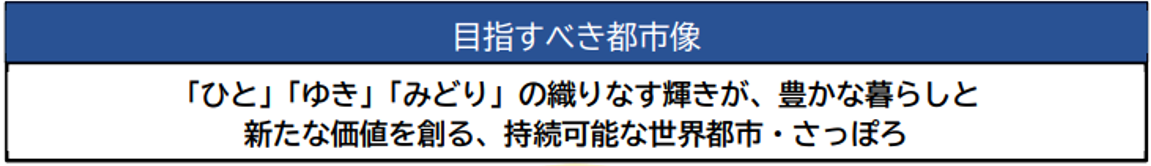 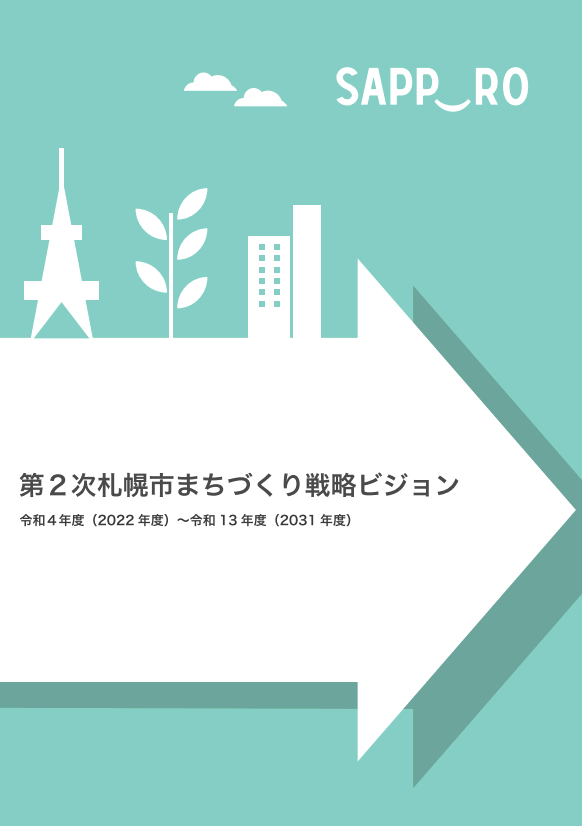 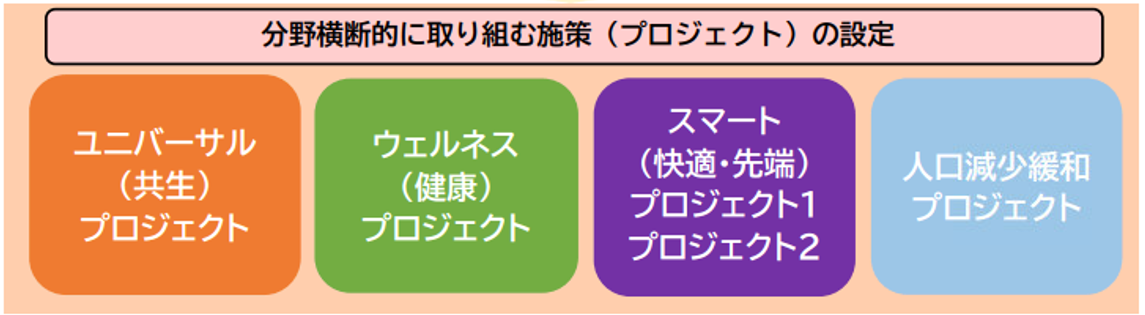 プロジェクト３本柱の１つに【ウォーカブルシティの推進】
「居心地が良く歩きたくなり、多様な活動ができる・滞留したくなる空間の形成に向けて、都心・地域交流拠点・住宅市街地のそれぞれの特性を生かした空間の整備を進めます。」
札幌市の総合計画(2022-2031年度)
⇒2025年度末に「札幌市ウォーカブルビジョン」を策定予定
７
[Speaker Notes: ●ここまでは都心部における先行事例についてご説明しましたが、つぎに札幌市ウォーカブルビジョンの策定についてご説明します。

●札幌市は市政施行100周年を迎えた2022年に、長期総合計画である「第２次札幌市まちづくり戦略ビジョン」を策定しており、目指すべき都市像として

　「ひと」「ゆき」「みどり」が織りなす輝きが、豊かな暮らしと新たな価値を創る、持続可能な世界都市・さっぽろ　を掲げております。

●ウォーカブルシティは重要施策のひとつとして、居心地が良く歩きたくなり、多様な活動ができる・滞留したくなる空間の形成に向けた整備を進めることとしており、来年2025年度には「札幌市ウォーカブルビジョン」を策定する予定です。]
雪を活用したウォーカブルな取組事例
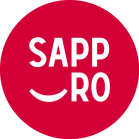 雪に映えるイルミネーションやスノーキャンドル等の仕掛けにより、歩きたくなる屋外空間を創出
企業、行政、地域住民など、様々な主体による官民協働まちづくりとしても重要性を再認識
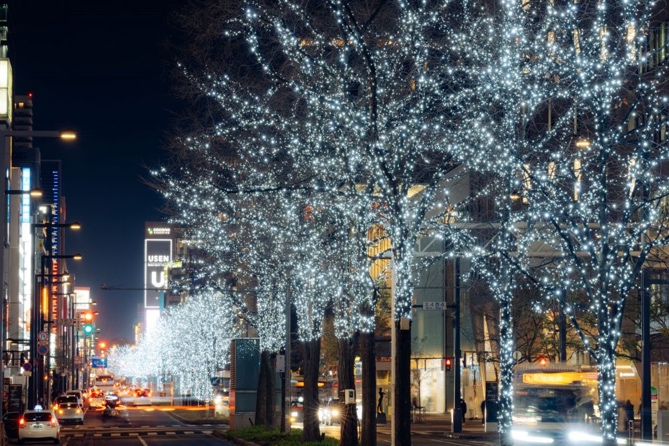 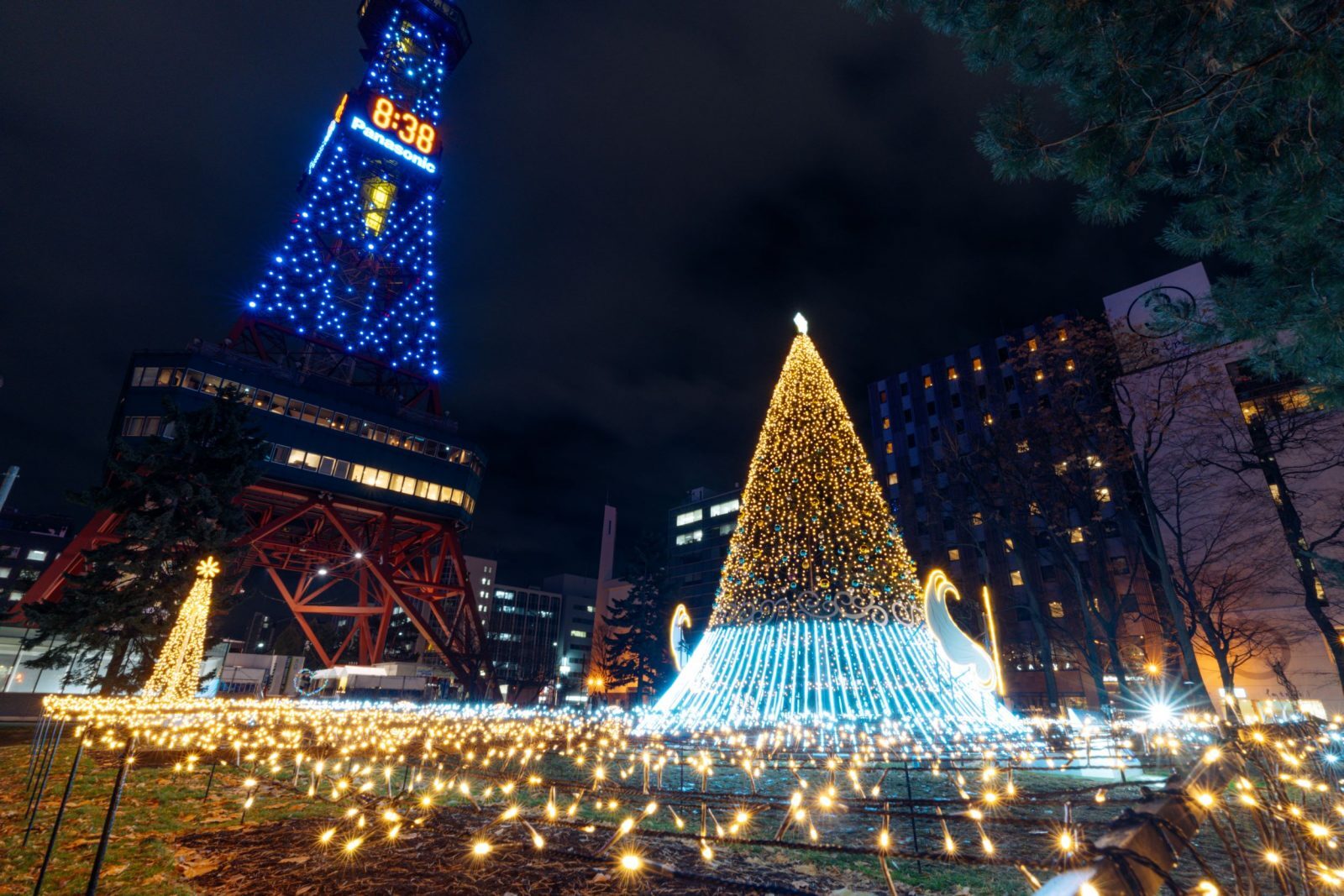 - 札幌ホワイトイルミネーション（札幌駅前通） -
- 札幌ホワイトイルミネーション（大通公園） -
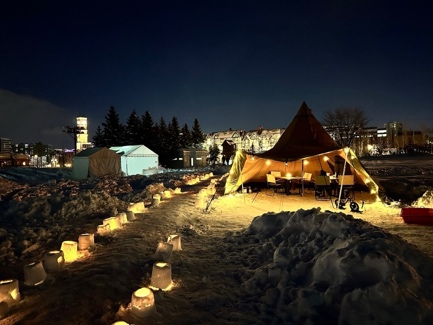 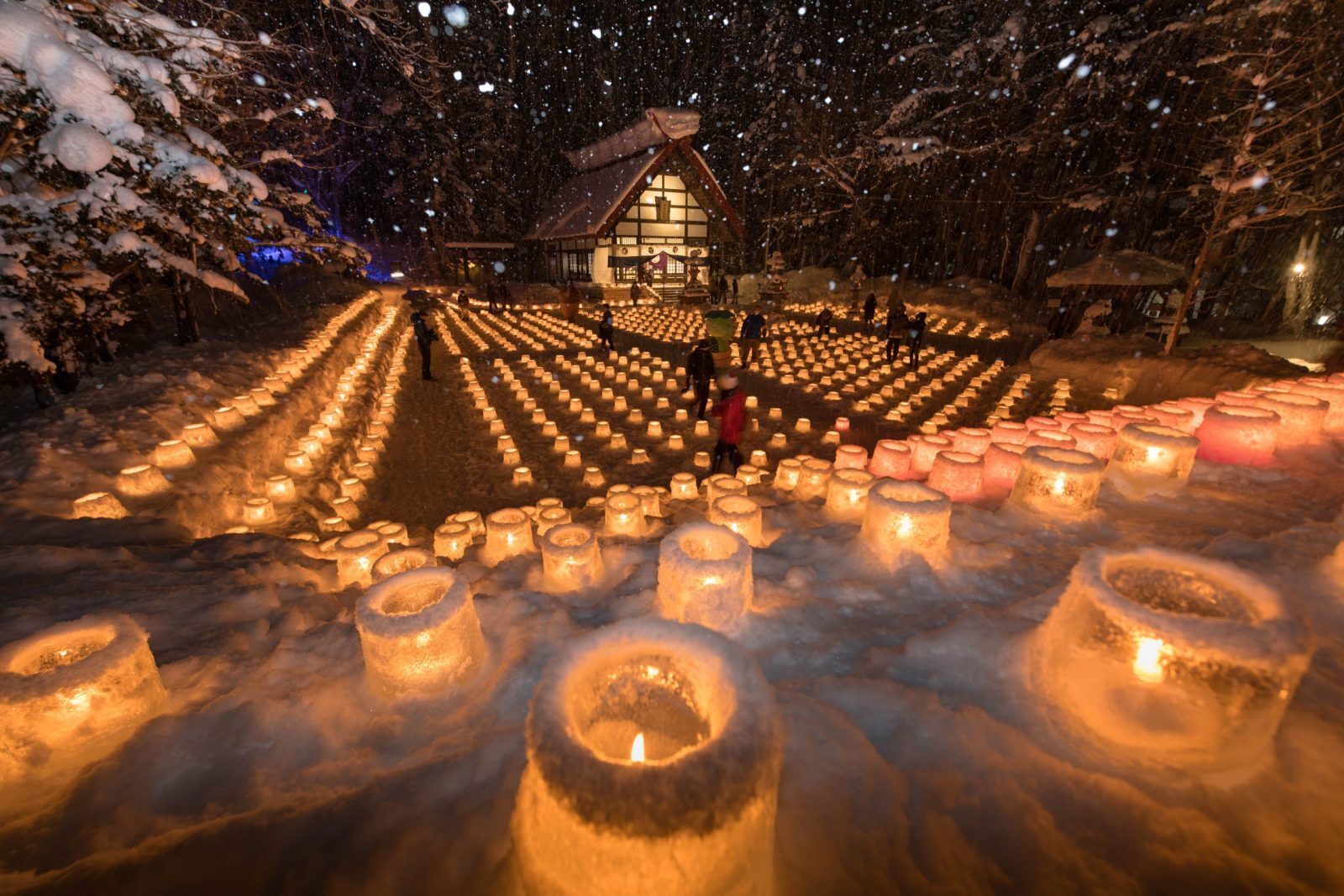 ８
- スノーライト in 宮の沢-
- 冬の雪灯り（定山渓） -
[Speaker Notes: ●現在、札幌市では雪を活用したウォーカブルな取組について検討を進めており、雪に映えるイルミネーションやスノーキャンドルなどもそのひとつです。

●気温氷点下にも及ぶ屋外空間において、歩きたくなる仕掛けとして、冬の景観の魅力についても検討しているところです。

●企業や行政が行う大規模なものから、地域住民で実施する比較的小規模なものまで、官民協働でこの取組を進めていきたいと考えております。]
公共空間における雪を活用した観光コンテンツ
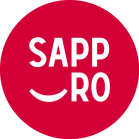 国内外の観光客が冬の札幌を体験できる「さっぽろ雪まつり」には毎年200万人以上が来場
昨冬には「札幌国際芸術祭2024」も開催され、アートや新たな自動運転モビリティも登場した
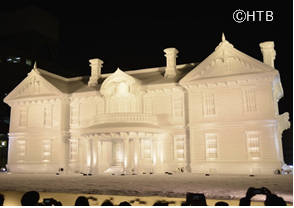 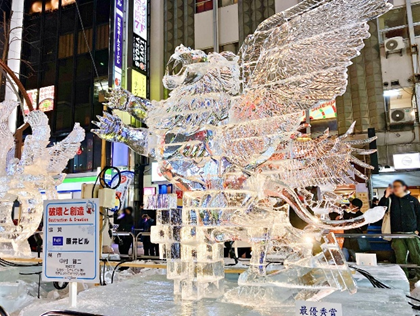 - さっぽろ雪まつり大雪像 -
- すすきの氷彫刻コンクール -
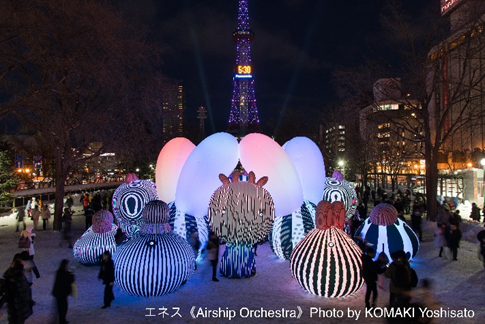 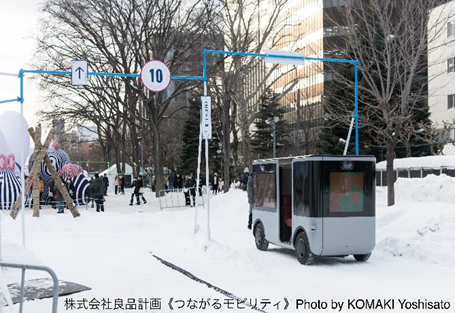 - GACHA（札幌国際芸術祭2024） -
９
- エネス（札幌国際芸術祭2024） -
[Speaker Notes: ●最後に、公共空間における雪を活かした観光コンテンツについてご説明します。

●積雪寒冷地におけるウォーカブルシティを推進し、また国内外の観光客に冬の札幌の魅力を体験いただけるコンテンツとして代表的にあげられるのは、毎年200 万人以上の来場者数を誇る「さっぽろ雪まつり」です。

●大通公園11 丁目の国際雪像コンクールには世界各地の国と地域から制作チームが参加し、会期中に制作過程を見ることもできます。同時開催となるすすきの会場には氷彫刻コンクールや氷像のライトアップ、アイスバーなども登場し、厳冬期においても歩く理由となることで、札幌の冬のウォーカブルを支えております。

●また、昨冬には「札幌国際芸術祭2024」が開催され、大通公園２丁目会場では「とある未来の雪のまち」と題して、これからの移動や暮らしに焦点を当て、未来を参加者と一緒に構想する社会実験を実施しました。特に自動運転モビリティ「GACHA（ガチャ）」による雪上の自動運転体験は、冬でも思わず出かけたくなるような快適な移動体験ができるものでありました。]
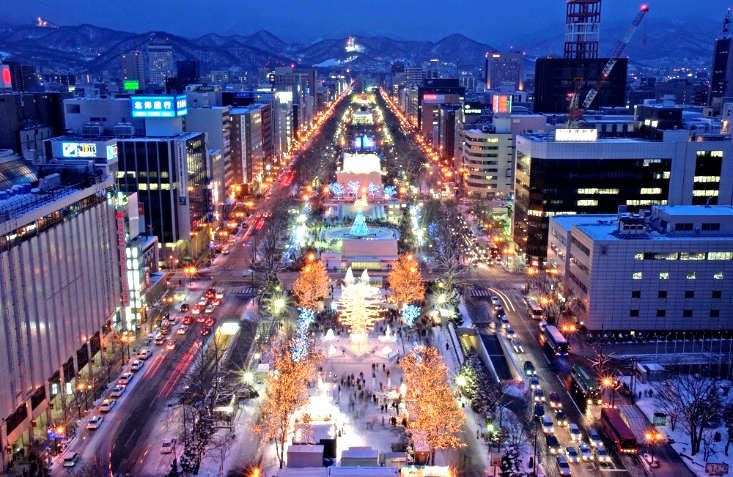 誰もが自然と歩きたくなる冬のウォーカブルシティを目指して
[Speaker Notes: ●ここまで、札幌市における冬のウォーカブルシティ推進の取組についてハード・ソフト両面からご説明いたしました。

●札幌市では誰もが自然と歩きたくなる冬のウォーカブルシティを目指してまいりたいと考えております。

●まだまだ手探りな部分もございますので、ぜひ参加都市のみなさまと意見交換をさせていただけると嬉しく思います。

●私からは以上でございます。ご清聴ありがとうございました。]